3 pilíře úspěchu SEOpro B2Bv praxi
Sova Konference, 8.10.2015
1. Pochopenívyhledávajících
Typická očekávání
„Chceme být lépe vidět na Googlu!“


„Chceme být první na slovo ... !“


„Chceme vyšší návštěvnost z vyhledávačů!“
Typická očekávání
„Chceme být první na slovo vitríny

.. protože se nejvíc hledá!“

(1360 lidí za měsíc, huráááá!)
Vyhledávací dotazy
Vyhledávací dotazy
Vyhledávací dotazy
Vyhledávací dotazy
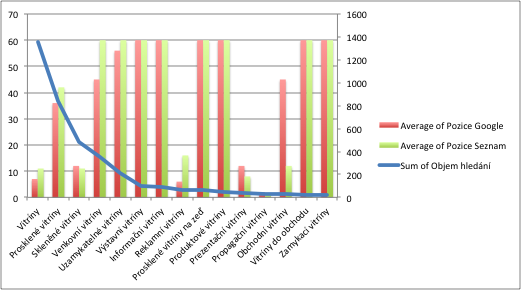 Vyhledávací dotazy
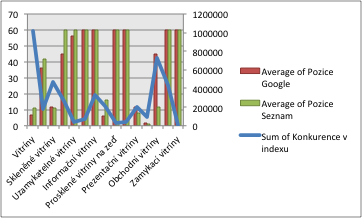 Vyhledávací dotazy
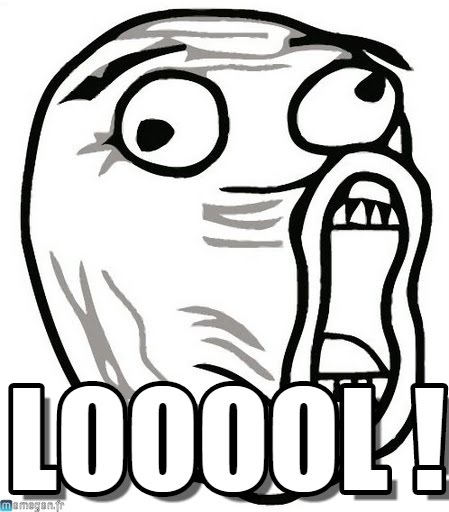 1. Pilíř:
Pořádná a hluboká analýza klíčových slov
2. Smysluplnéodkazy
Smysluplné odkazy?
Zápis na Hyk.cz, Zyx.cz, Ruj.cz

Zdarma článek na Pridej-clanek.info

Článek a lá SEO blábol na PlaCla.cz

Hromadná registrace do katalogů stránek

Výměna odkazu mezi výrobcem trubek a hotelem na Sněžce

Odkaz v diskuzi na Zpovednice.cz

Koupená SEO patička
Smysluplné odkazy
Jak je získat?
SEO články, PR články, nákup SEO patičky

Odborné články

Studie, srovnání, recenze

Rozhovory o vašem oboru, novinkách, trendech

Reporty z konferencí, výstav, veletrhů

Data, infografiky

Exkluzivní info ze zákulisí

Ukázky z výroby, od výrobce, ze skladu

Poradenská, FAQ sekce, užitečný obsah

Partnerství, sponzorství, bytí součástí dění v oboru
2. Pilíř:
Hodnotný, dobře udělaný obsah
3. Realistickáočekávání
Co čekám od SEO v B2B?
Že ho celé vyoutsourcuju

Že se dá „zapnout“ asi tak za měsíc

Že se bude dělat izolovaně

Že ho zvládnu komplet změřit v Google Analytics

Že platím za SEO kvůli pozicím a návštěvám
SEO platímepro pozice a návštěvnost
Odkazy a loga na relevantních webech

Návštěvnost z odkazů

Povědomí o značce v nějakém kontextu

Snížení nákladů na PPC reklamu

Vztahy s médii a partnery

Nové obchodní příležitosti, bartery

Rozvoj vlastního webu skrze produktovaný obsah
3. Pilíř:
Chtít od SEO víc, než jen ty pozice